Vokabeln #3
1.  böse
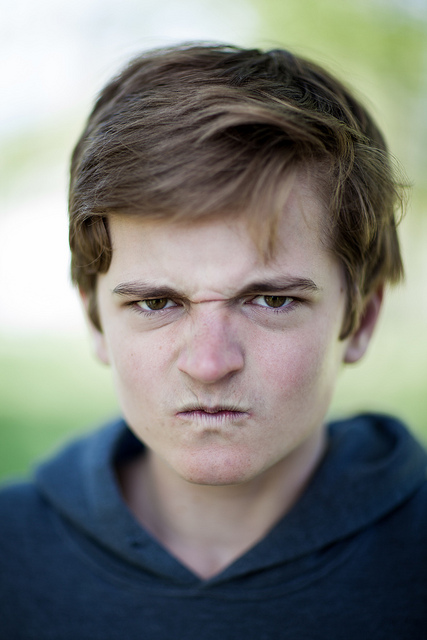 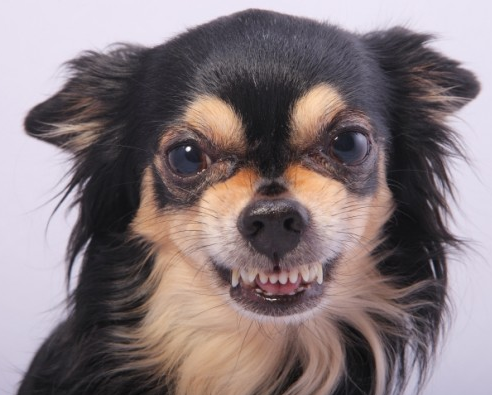 [Speaker Notes: Mean/bad]
2.  nett
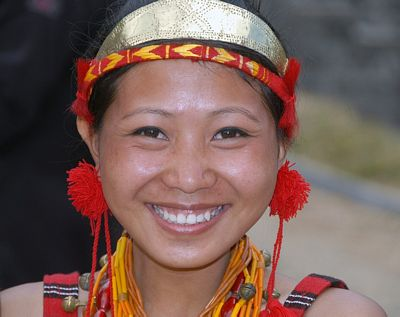 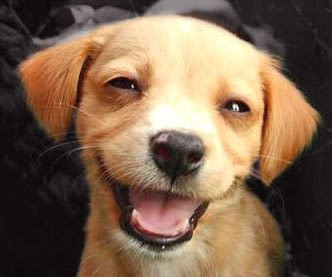 [Speaker Notes: Nice/good]
3.  die Adresse
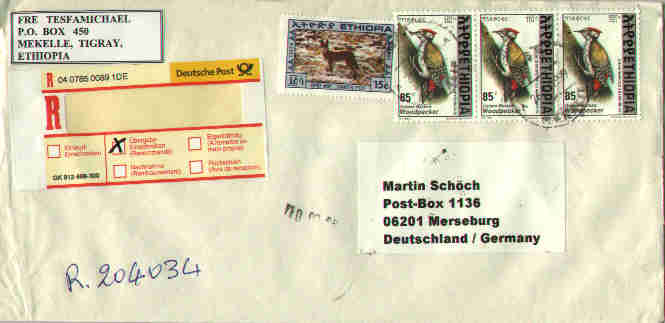 [Speaker Notes: The address]
4.  der Fuβboden
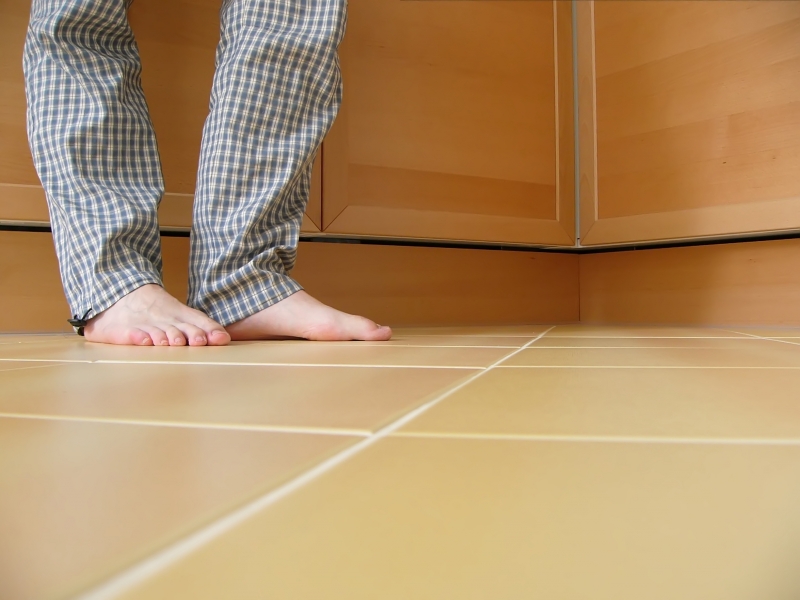 [Speaker Notes: The floor]
5.  der Ball
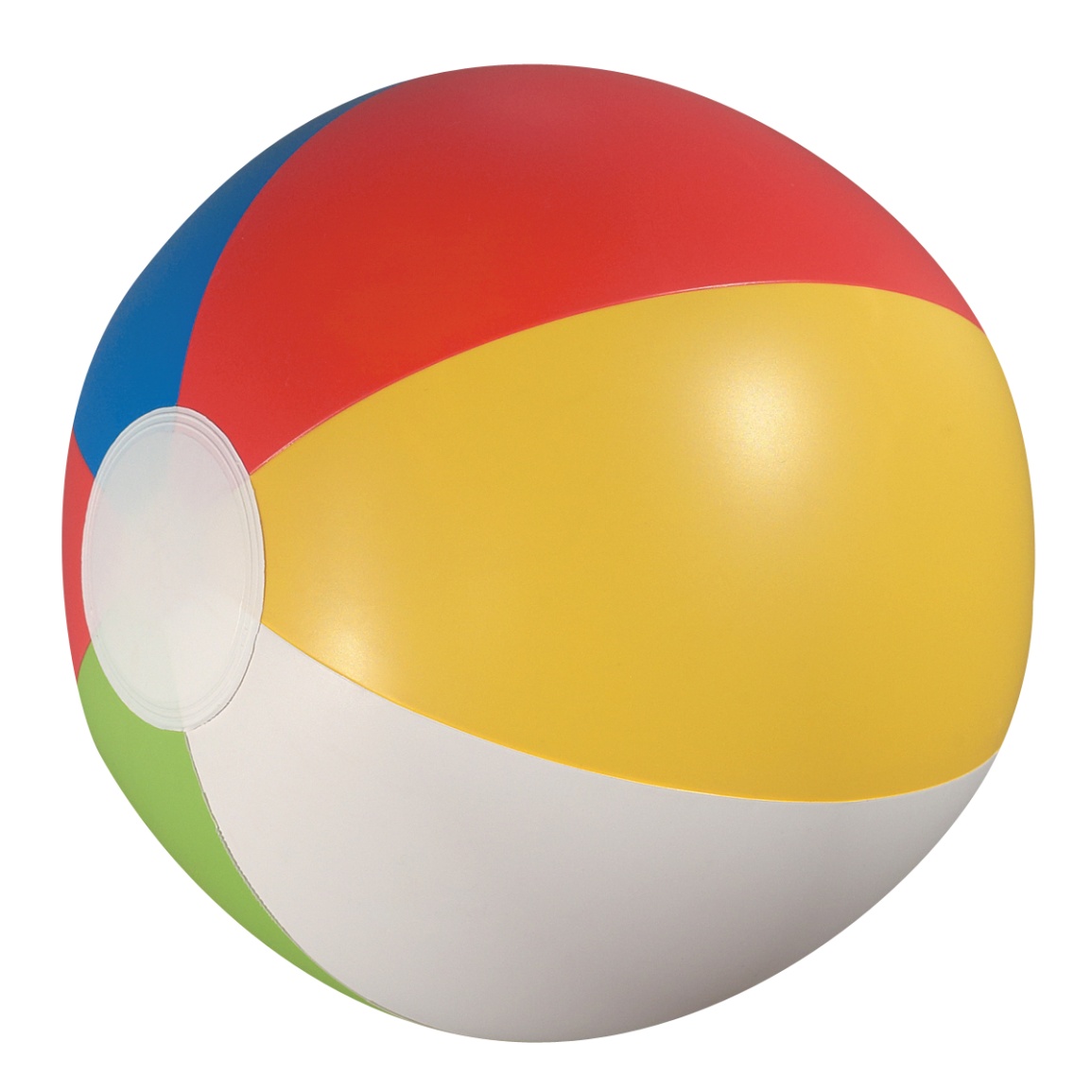 [Speaker Notes: The ball]
6.  das Buch
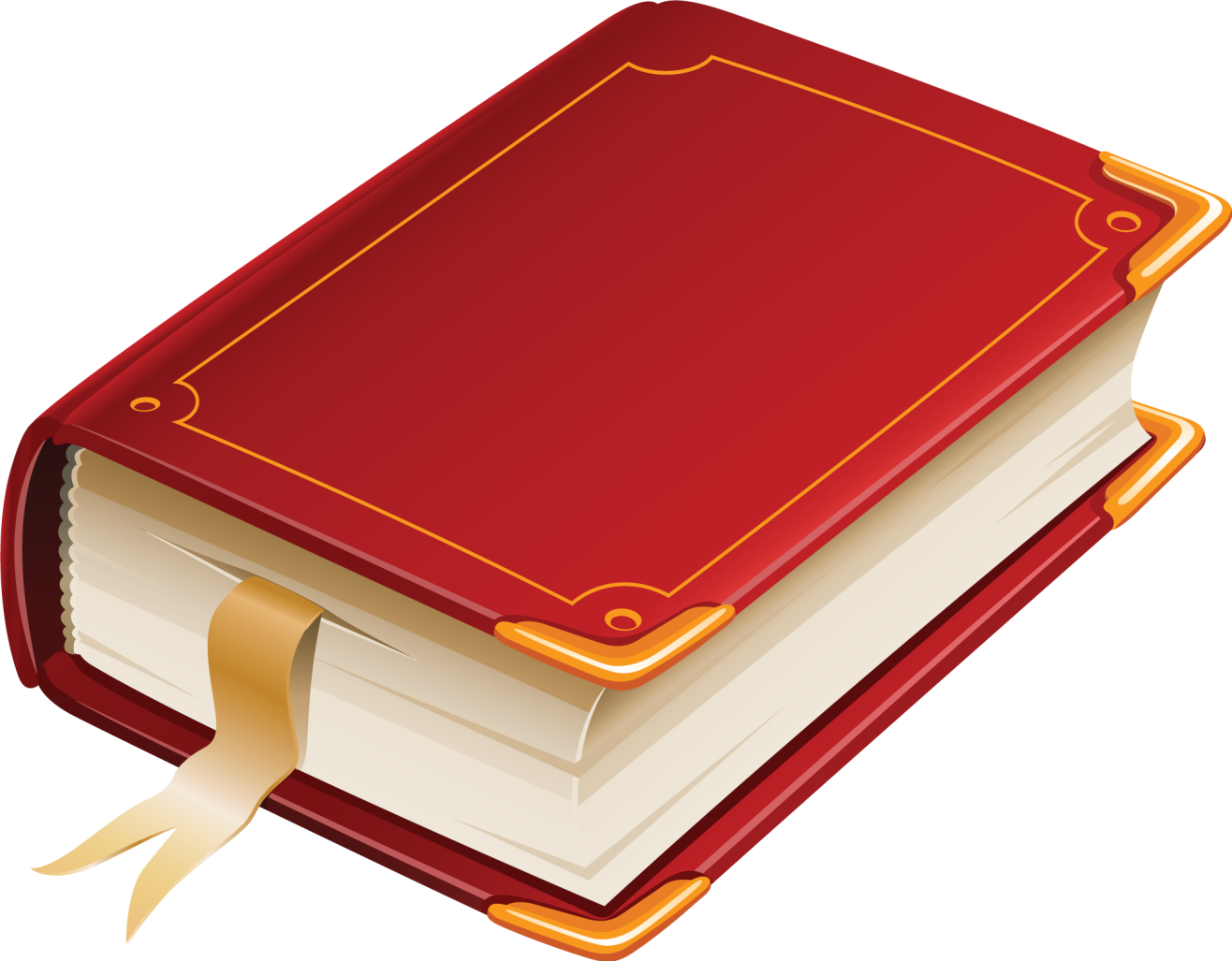 [Speaker Notes: The book]
7.  Gibt!
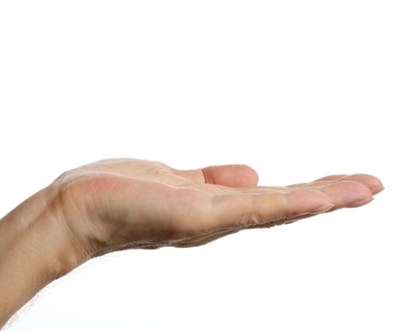 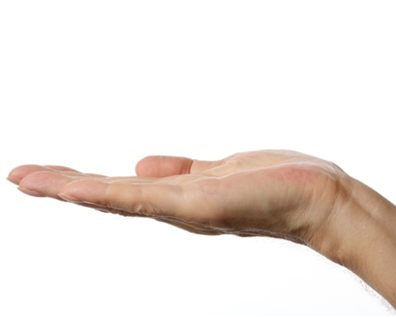 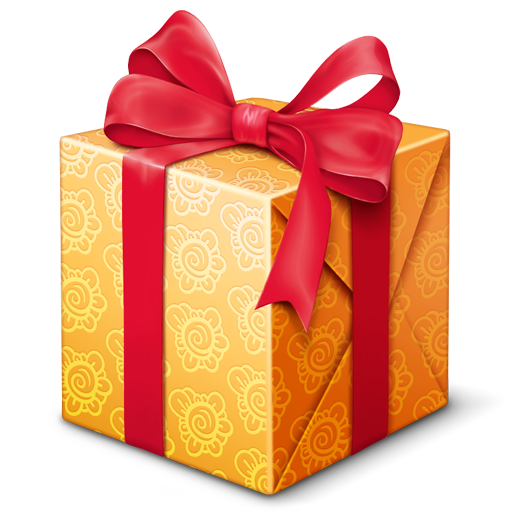 [Speaker Notes: Give!]
8.  Wirft!
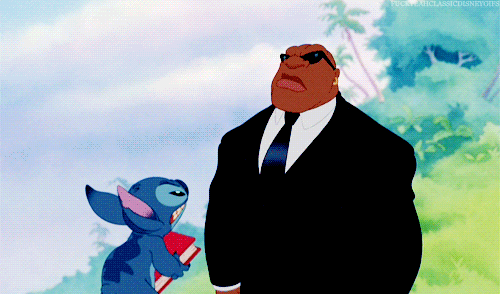 [Speaker Notes: Throw!]
9.  Fangt!
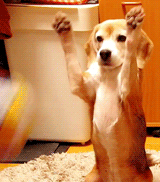 [Speaker Notes: Catch!]
10.  Schreibt!
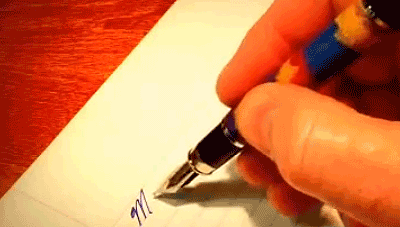 [Speaker Notes: Write!]
Vokabeln #3
böse
nett
die Adresse
der Fuβboden
der Ball
das Buch
Gibt!
Wirft!
Fangt!
Schreibt!